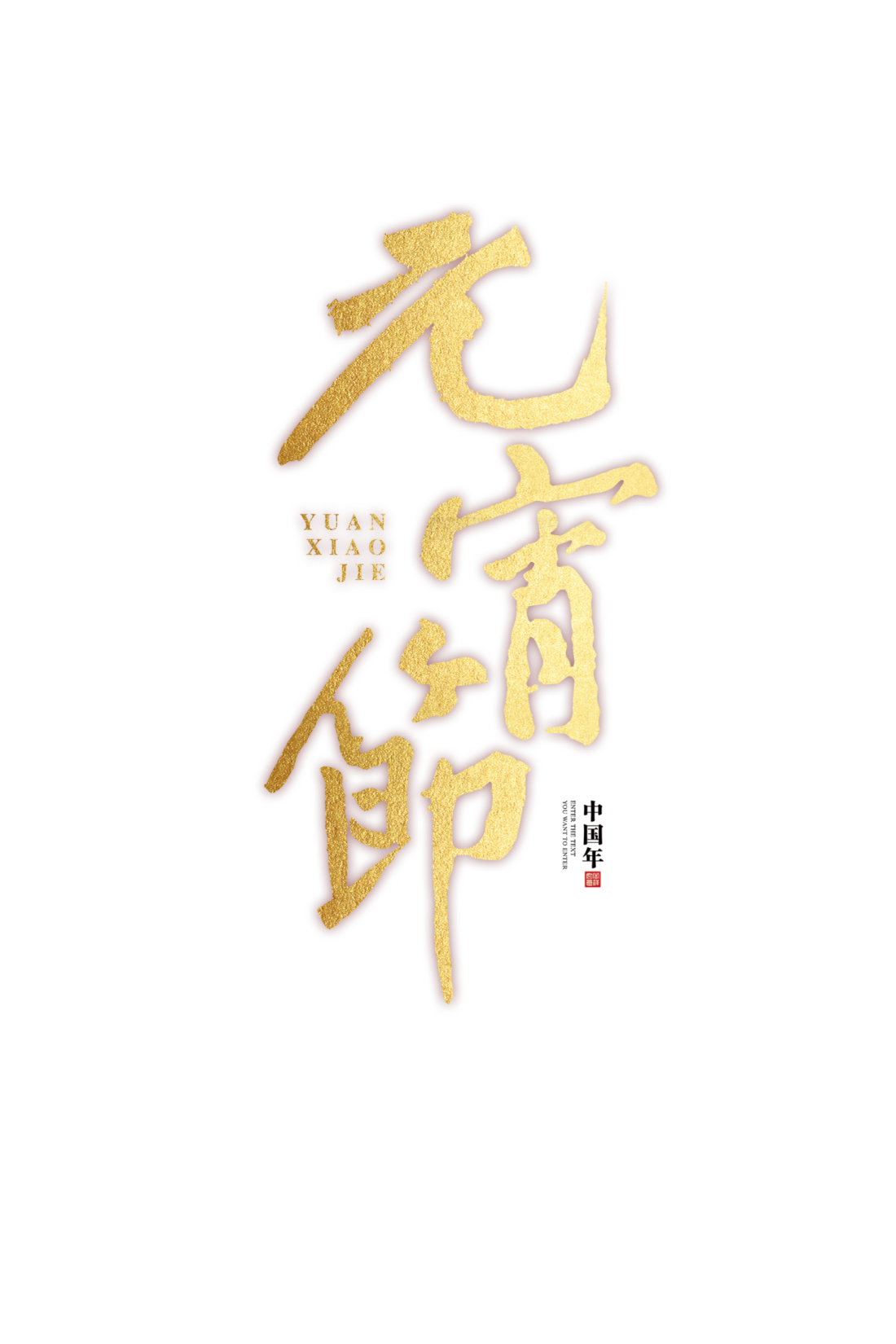 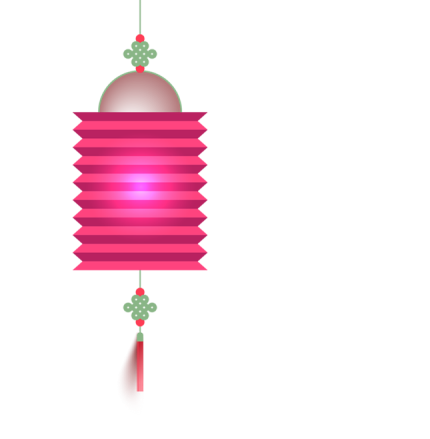 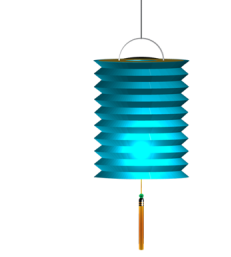 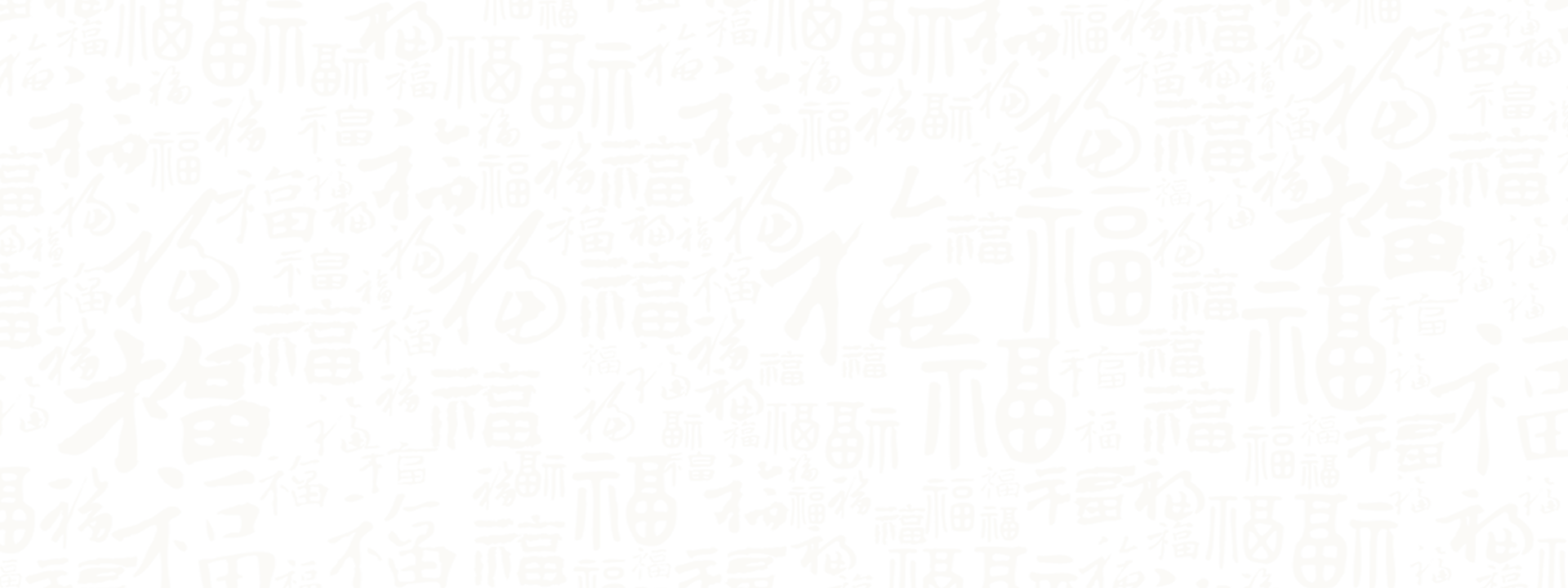 节日促销活动策划PPT模板
click here to enter text descriptions such as content introduction, data statistics, event analysis, summary and overview related to this subtitle or graph.
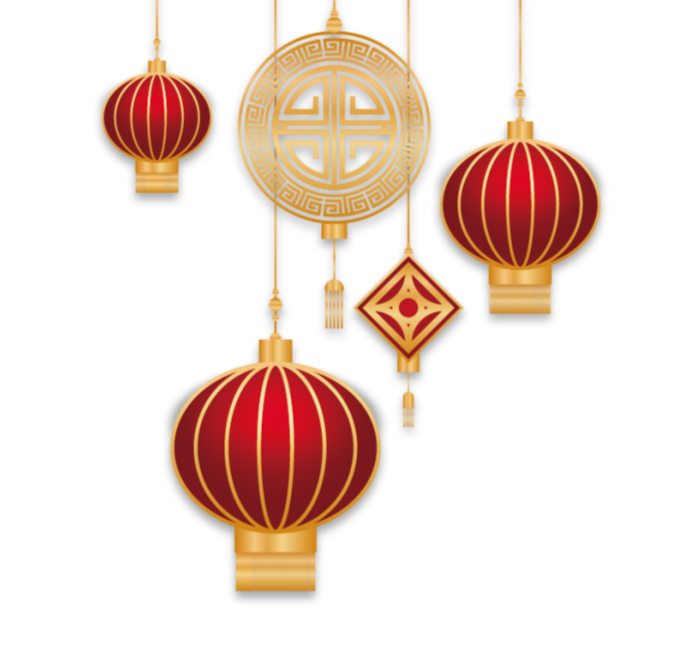 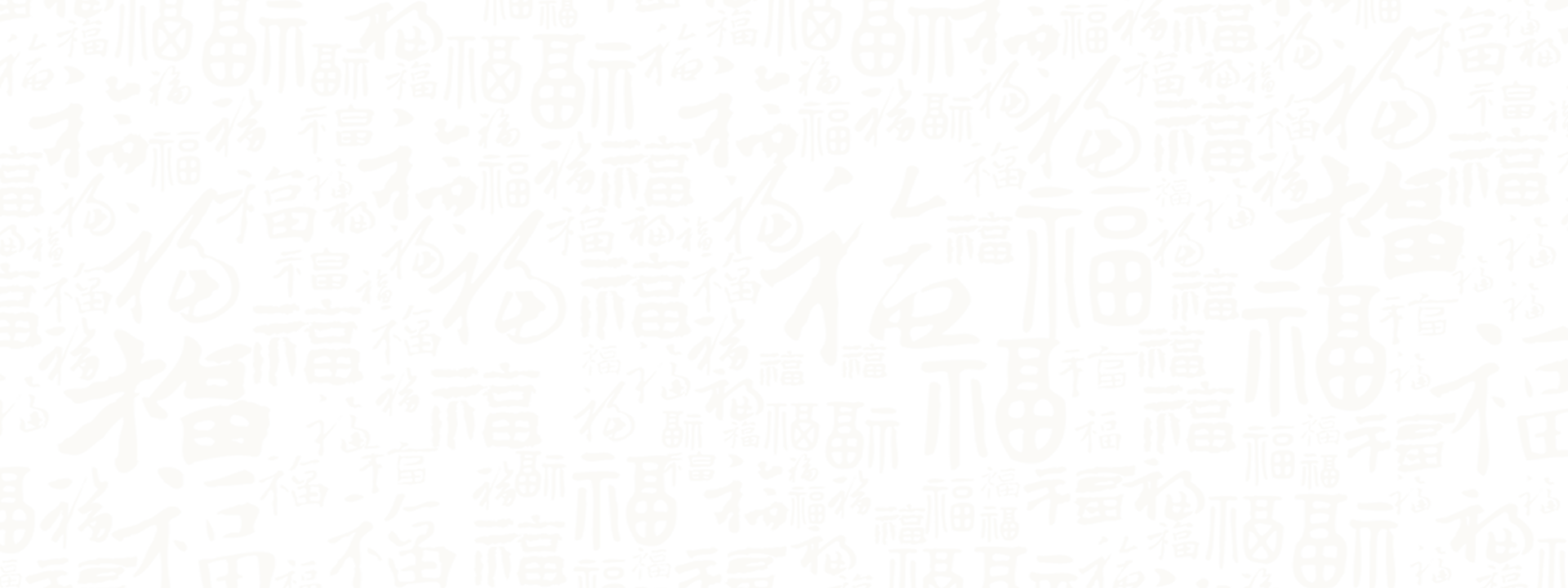 节日促销方案
优惠政策说明
满减抽奖活动
现场安全保证
please enter the text you need here. thank you for using our ppt template.
目录
please enter the text you need here. thank you for using our ppt template.
CONTENTS
please enter the text you need here. thank you for using our ppt template.
please enter the text you need here. thank you for using our ppt template.
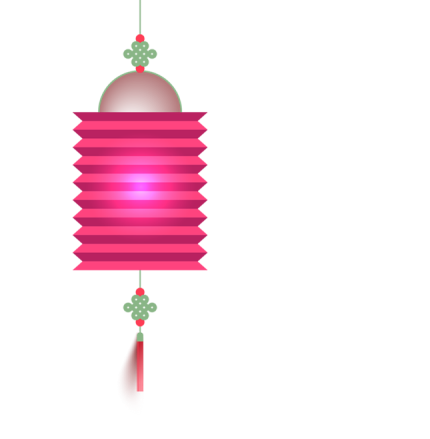 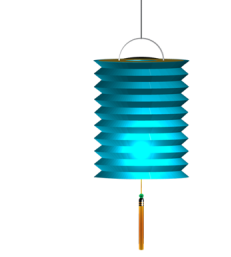 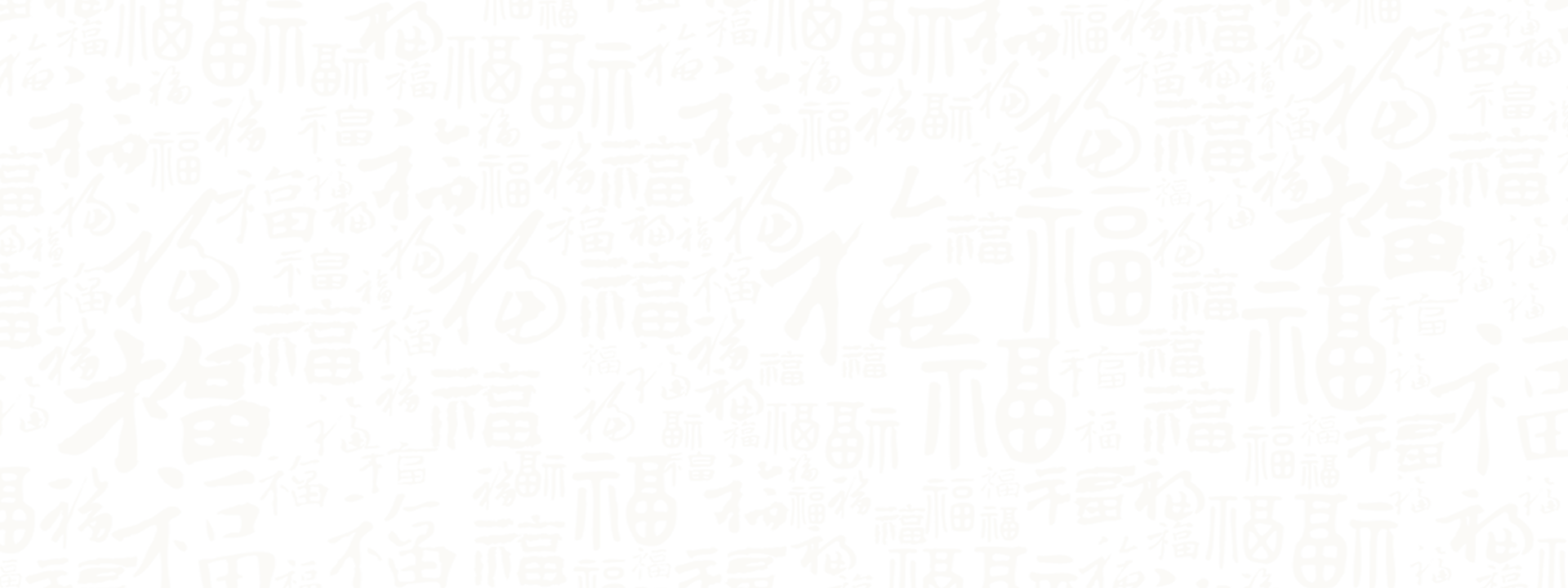 PART 01
节日促销方案
click here to enter text descriptions such as content introduction, data statistics, event analysis, summary and overview related to this subtitle or graph.
节日促销方案
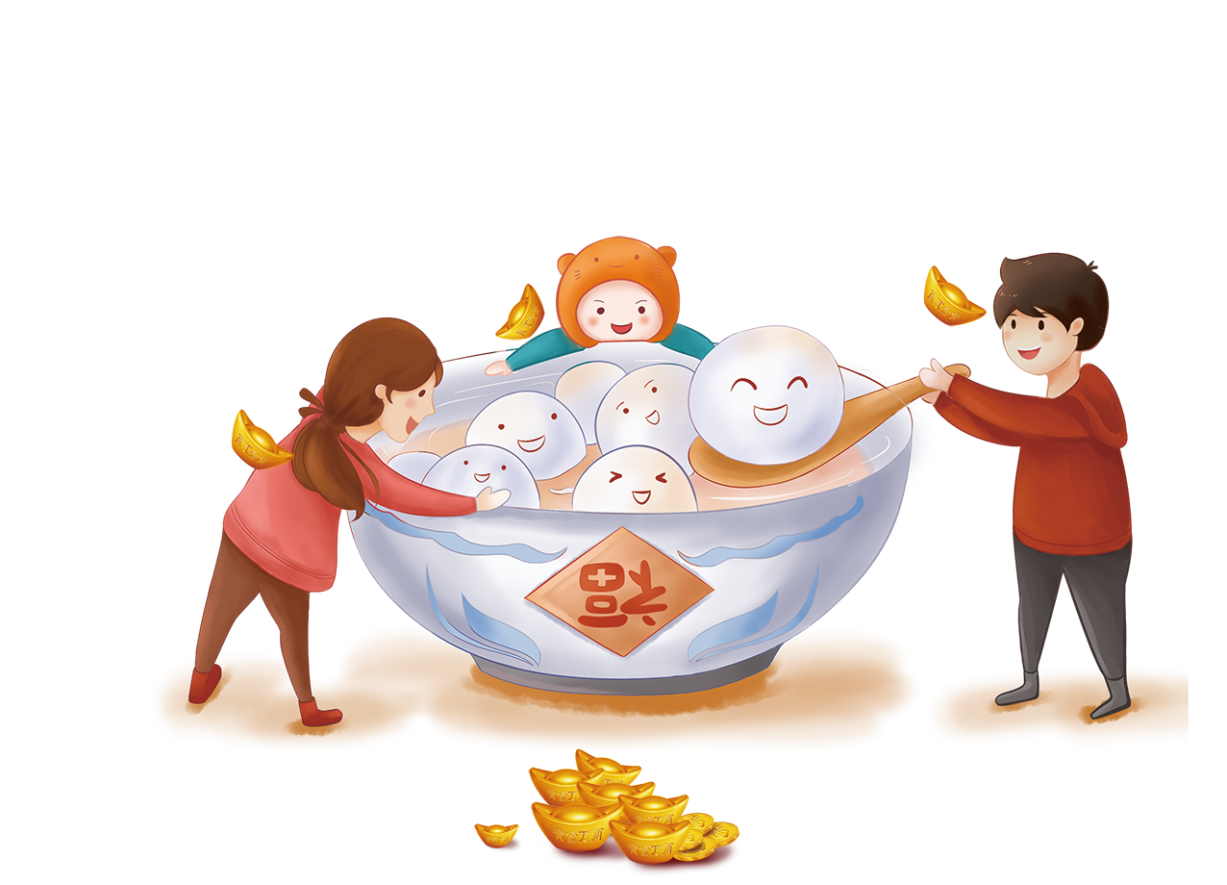 请输入标题文字
点击输入您的文字内容或复制粘贴具体文本、用简明扼要的文字说明此项内容。
请输入标题文字
点击输入您的文字内容或复制粘贴具体文本、用简明扼要的文字说明此项内容。
节日促销方案
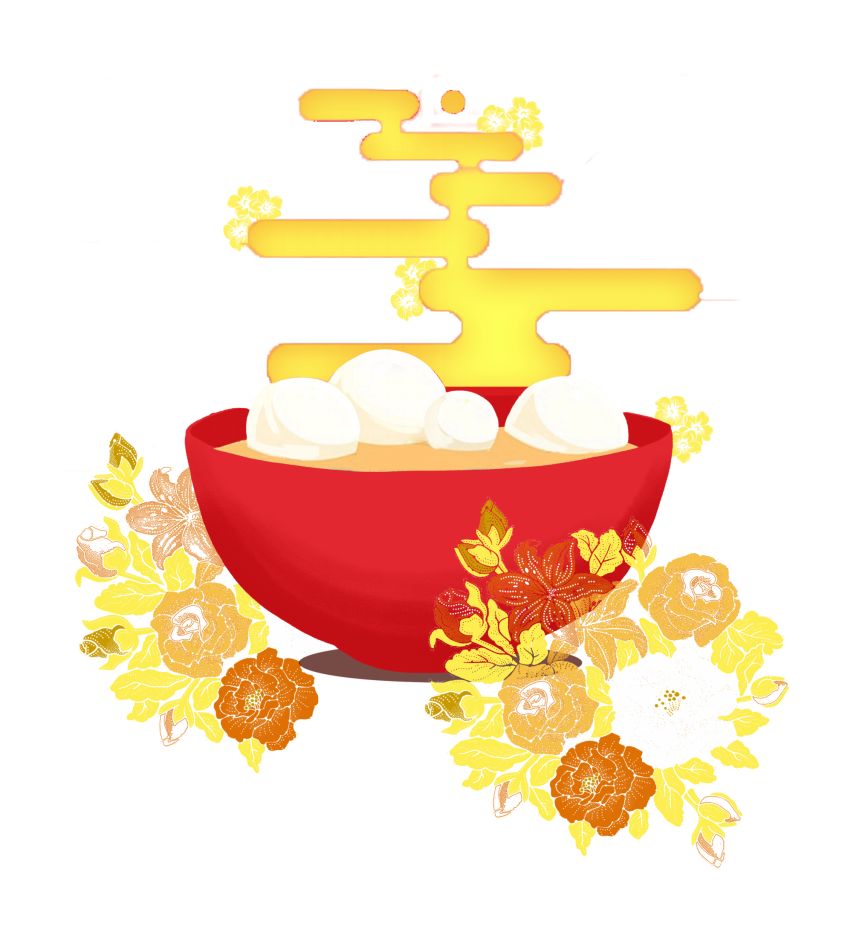 输入标题
输入标题
输入标题
标题数字等都可以通过点击和重新输入进行更改，顶部“开始”面板中可以对字体、字号、颜色、行距等进行修改
建议正文8-14号字，1.3倍字间距。标题数字等都可以通过点击和重新输入进行更改
标题数字等都可以通过点击和重新输入进行更改
节日促销方案
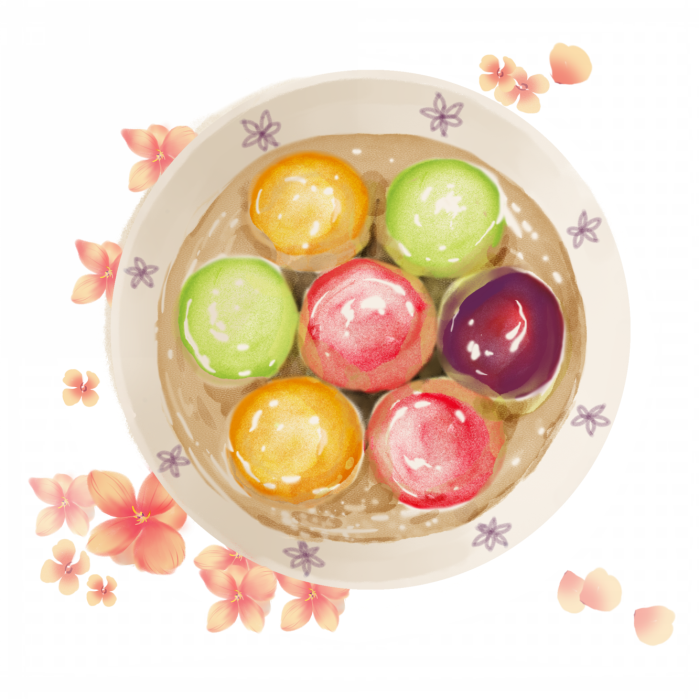 Q1
Q2
Q3
Q4
标题数字等都可以通过点击和重新输入进行更改
标题数字等都可以通过点击和重新输入进行更改
标题数字等都可以通过点击和重新输入进行更改
标题数字等都可以通过点击和重新输入进行更改
标题数字等都可以通过点击和重新输入进行更改，顶部“开始”面板中可以对字体、字号、颜色、行距等进行修改。标题数字等都可以通过点击和重新输入进行更改，顶部“开始”面板中可以对字体、字号、颜色、行距等进行修改。
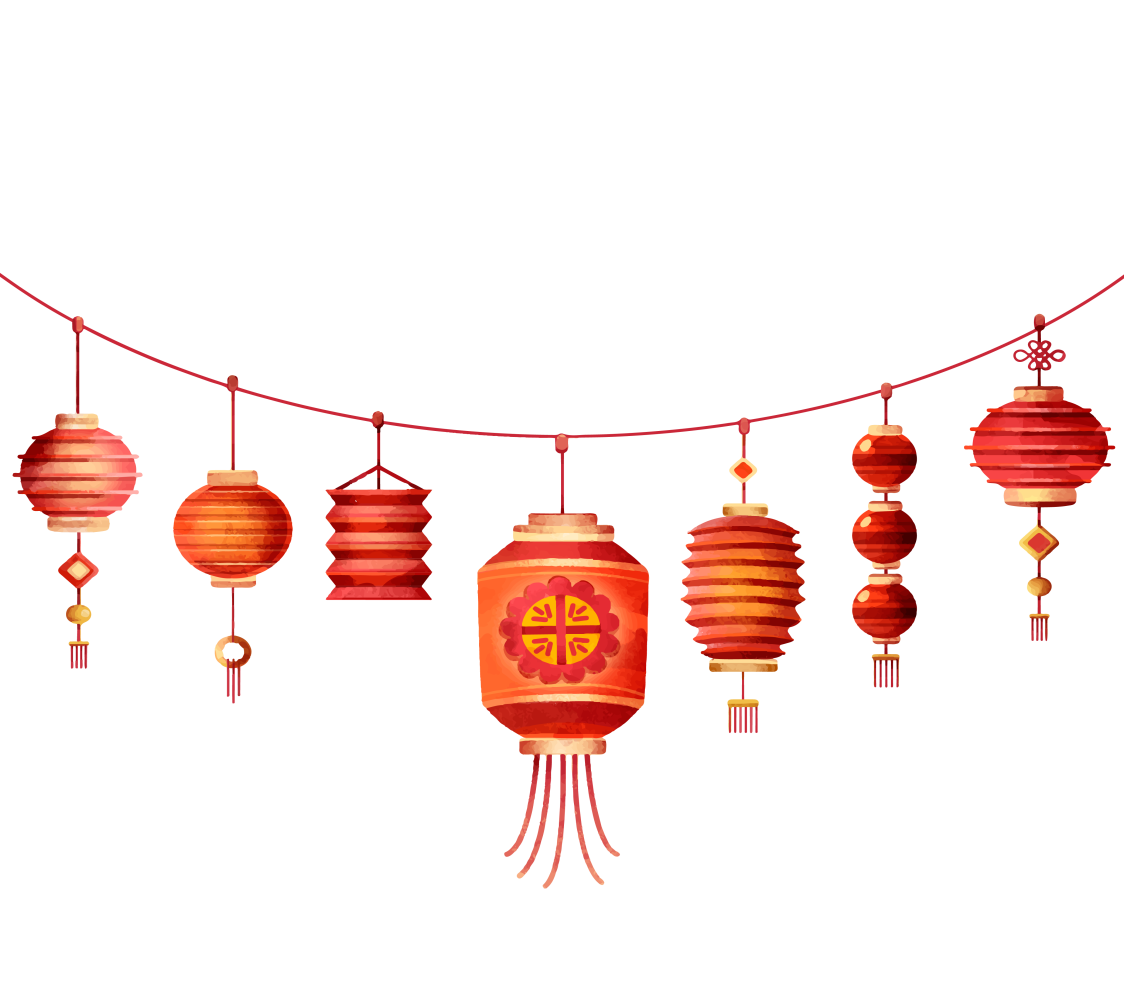 第三部分
第四部分
在此输入需要的文字内谢您使用我们的PPT模板
在此输入需要的文字内谢您使用我们的PPT模板
节日促销方案
第一部分
第二部分
在此输入需要的文字内谢您使用我们的PPT模板
在此输入需要的文字内谢您使用我们的PPT模板
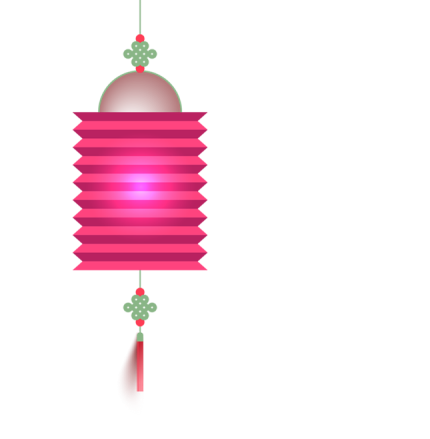 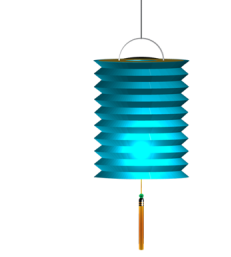 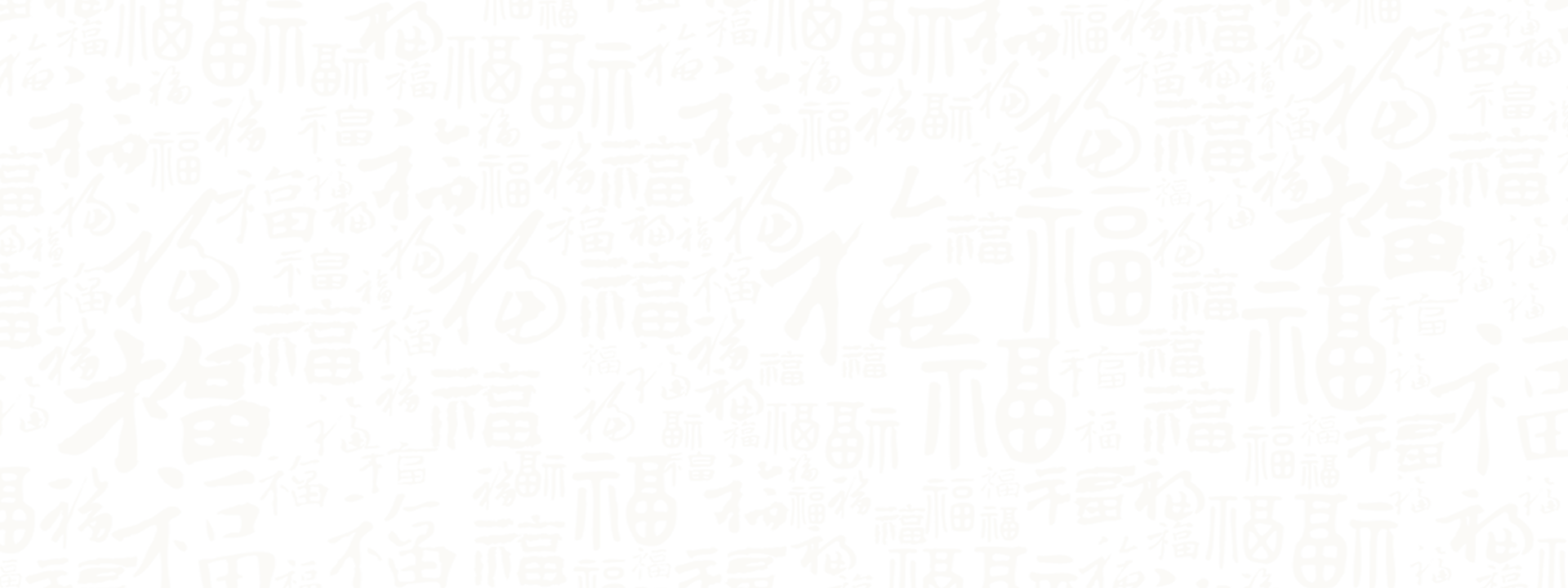 PART 02
优惠政策说明
click here to enter text descriptions such as content introduction, data statistics, event analysis, summary and overview related to this subtitle or graph.
优惠政策说明
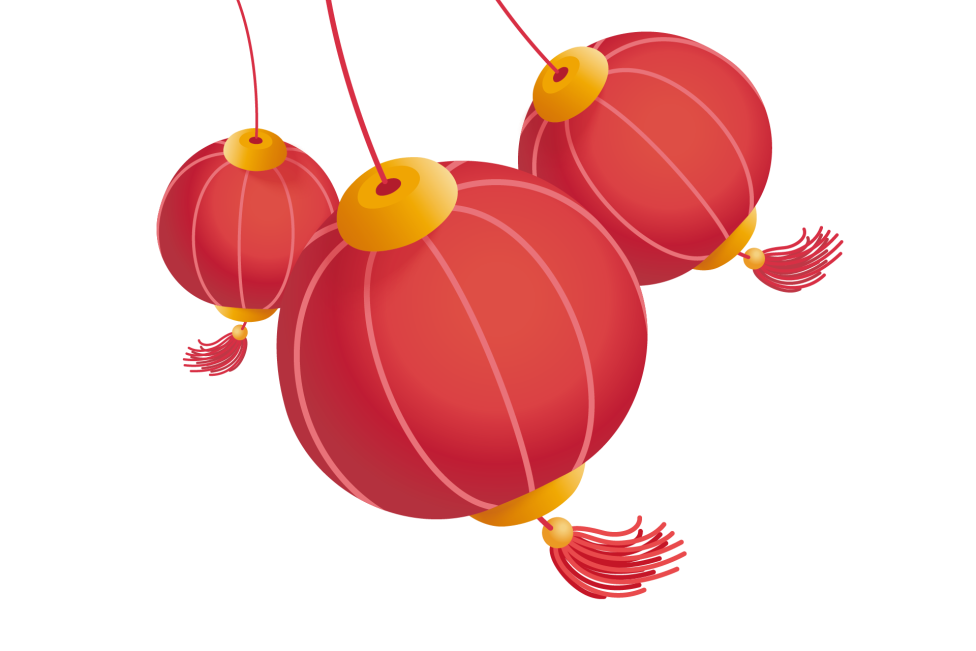 标题
标题
标题
标题
感谢您使用我们的PPT模板，请在此输入您需要的文字内容，感谢您使用我们的PPT模板，请在此输入您需要的文字内容。感谢您使用我们的PPT模板，请在此输入您需要的文字内容，感谢您使用我们的PPT模板，请在此输入您需要的文字内容。
节日PPT模板 http:// www.PPT818.com/jieri/
优惠政策说明
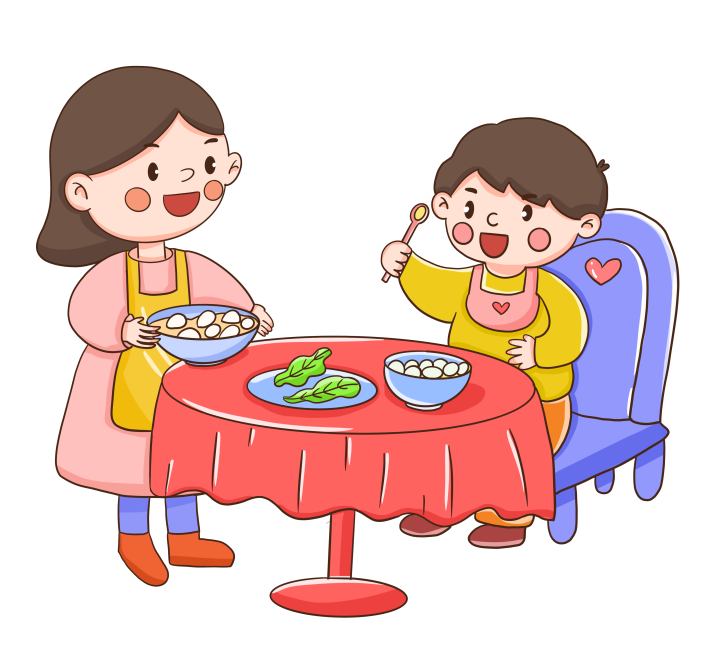 添加标题
添加标题
单击此处添加内容，内容要与标题相符，可以直接复制粘贴，要选择有用的关键词录入。单击此处添加内容
单击此处添加内容，内容要与标题相符，可以直接复制粘贴，要选择有用的关键词录入。单击此处添加内容
添加标题
添加标题
单击此处添加内容，内容要与标题相符，可以直接复制粘贴，要选择有用的关键词录入。单击此处添加内容
单击此处添加内容，内容要与标题相符，可以直接复制粘贴，要选择有用的关键词录入。单击此处添加内容
优惠政策说明
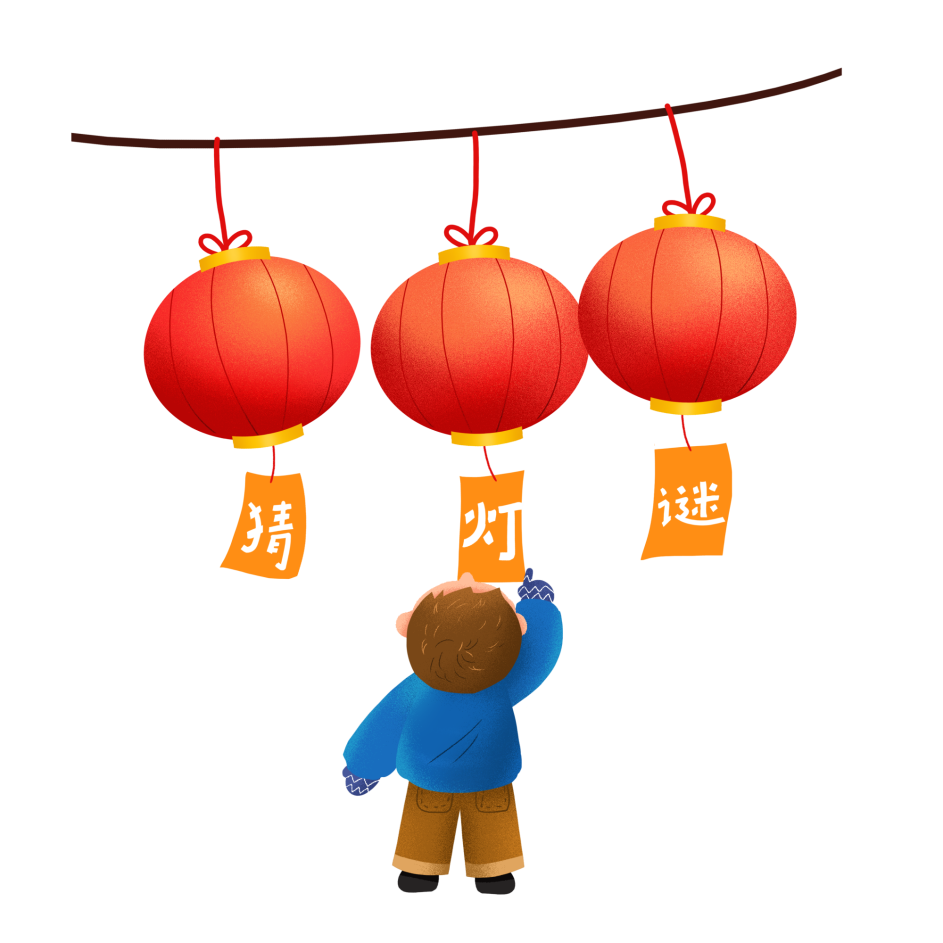 01
输入标题文本
点击输入您的文字内容或复制粘贴具体文本、用简明扼要的文字说明此项内容，精准的词汇表达胜过长篇大论的文字表述
02
输入标题文本
点击输入您的文字内容或复制粘贴具体文本、用简明扼要的文字说明此项内容，精准的词汇表达胜过长篇大论的文字表述
03
输入标题文本
点击输入您的文字内容或复制粘贴具体文本、用简明扼要的文字说明此项内容，精准的词汇表达胜过长篇大论的文字表述
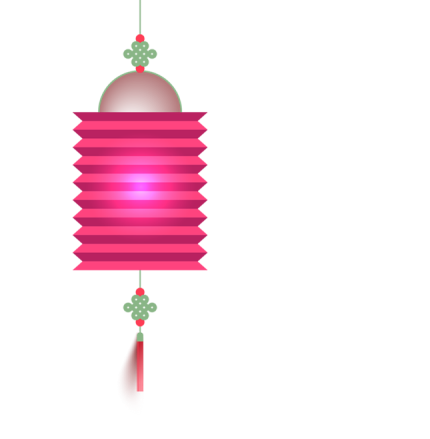 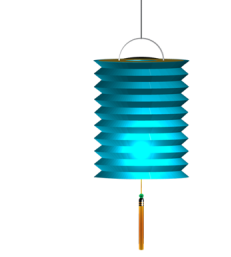 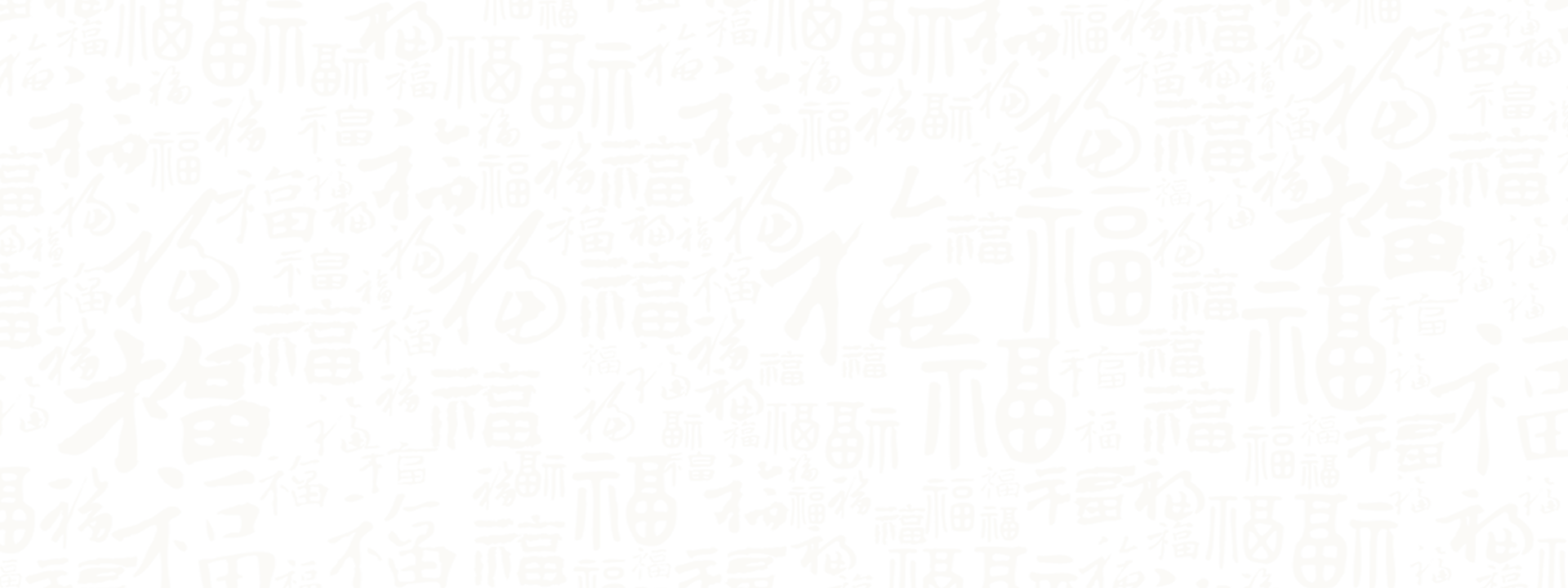 PART 03
满减抽奖活动
click here to enter text descriptions such as content introduction, data statistics, event analysis, summary and overview related to this subtitle or graph.
满减抽奖活动
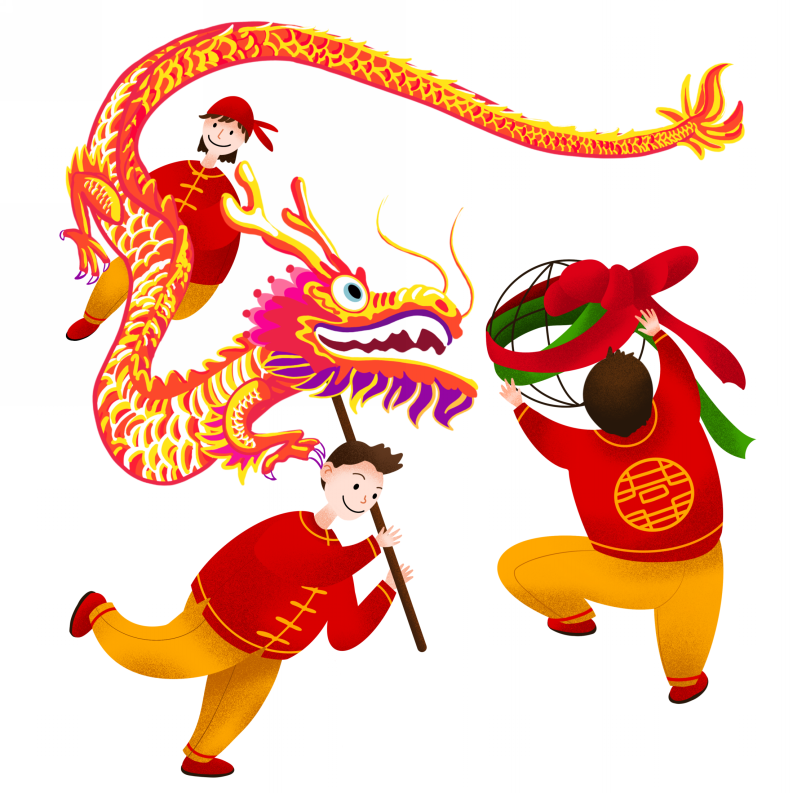 输入标题文本
点击输入您的文字内容或复制粘贴具体文本、用简明扼要的文字说明此项内容。
输入标题文本
点击输入您的文字内容或复制粘贴具体文本、用简明扼要的文字说明此项内容。
输入标题文本
点击输入您的文字内容或复制粘贴具体文本、用简明扼要的文字说明此项内容。
满减抽奖活动
添加标题
添加标题
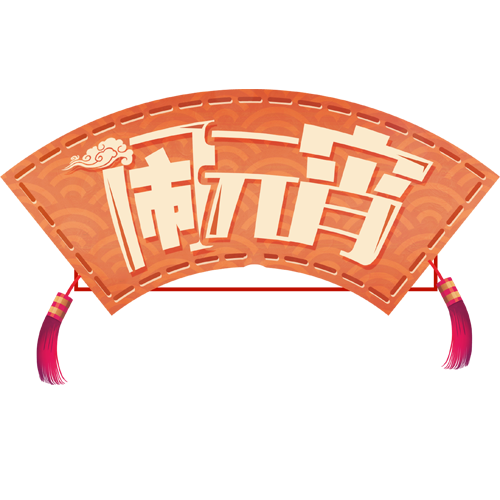 添加标题
添加标题
感谢您使用我们的PPT模板，请在此输入您需要的文字内容，感谢您使用我们的PPT模板，请在此输入您需要的文字内容。感谢您使用我们的PPT模板，请在此输入您需要的文字内容。
添加标题
添加标题
满减抽奖活动
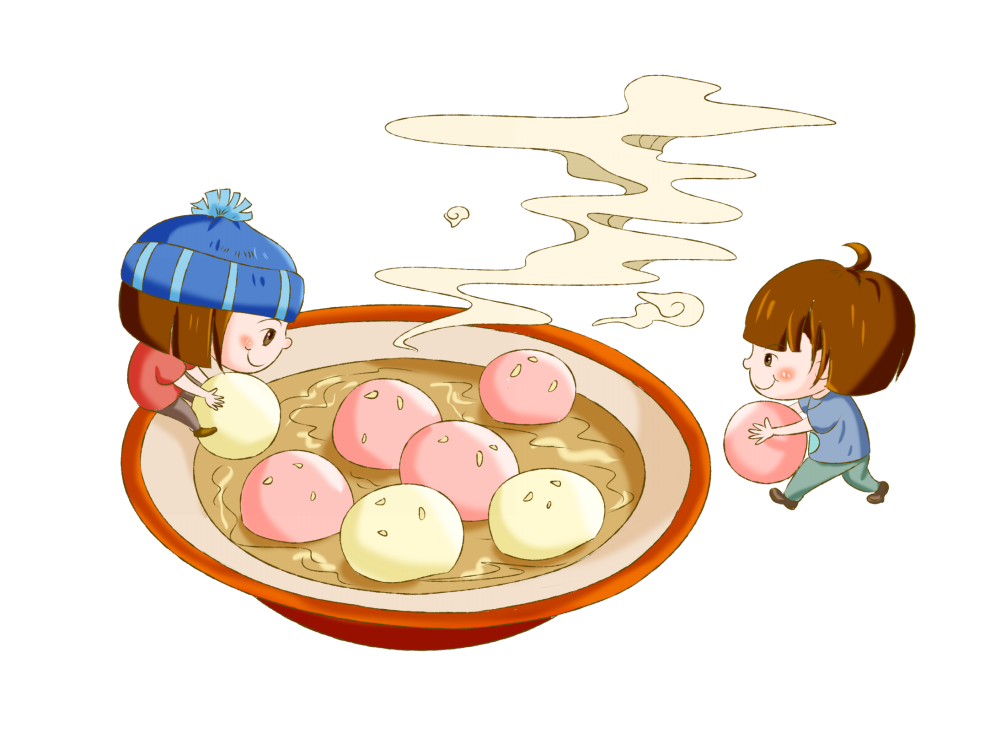 输入标题文本
点击输入您的文字内容或复制粘贴具体文本、用简明扼要的文字说明此项内容。
输入标题文本
点击输入您的文字内容或复制粘贴具体文本、用简明扼要的文字说明此项内容。
在此录入上述图表的综合描述说明，在此录入上述图表的综合描述说明，在此录入上述图表的综合描述说明。在此录入上述图表的描述说明，在此录入上述图表的综合描述说明，在此录入上述图表的综合描述说明，在此录入上述图表的综合描述说明，在此录入上述图表的综合描述说明，在此录入上述图表的综合描述说明。
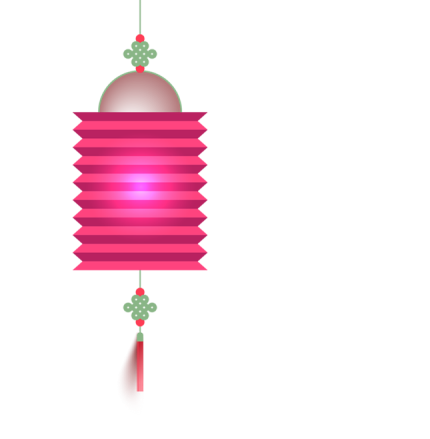 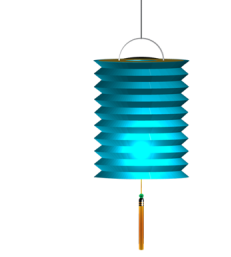 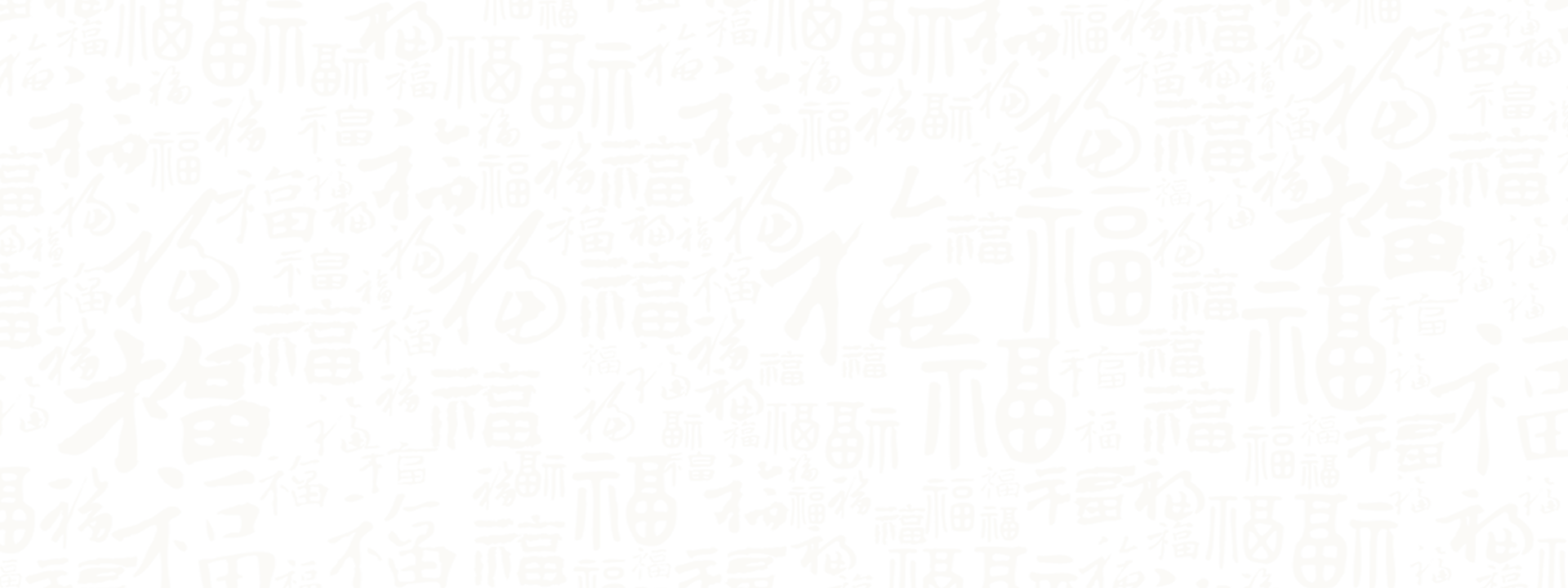 PART 04
现场安全保证
click here to enter text descriptions such as content introduction, data statistics, event analysis, summary and overview related to this subtitle or graph.
现场安全保证
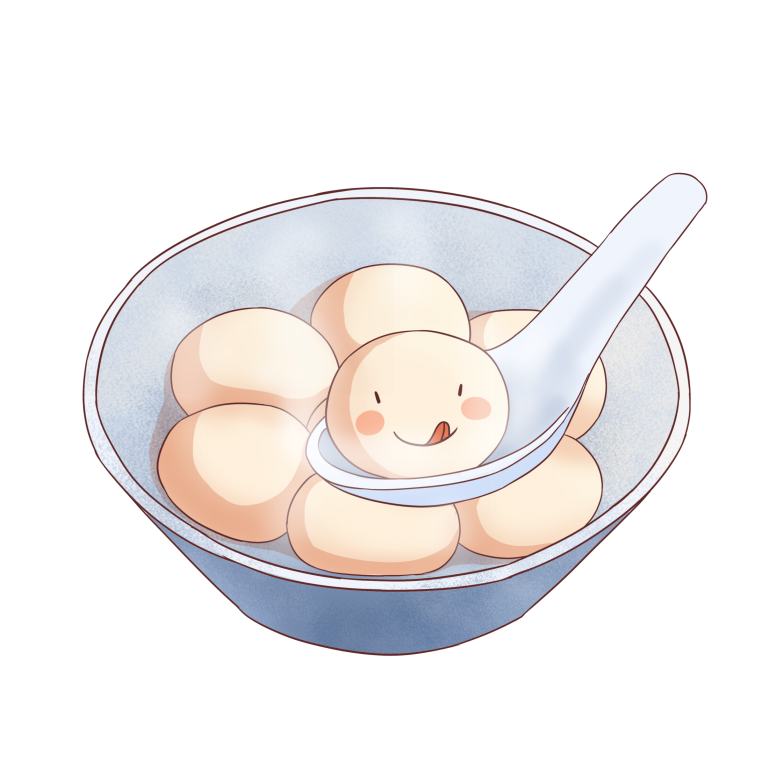 标题文字添加
单击此处添加文本单击此处添加文本 单击此处添加文本单击此处添加文本单击此处添加文本
单击此处添加文本单击此处添加文本 单击此处添加文本单击此处添加文本单击此处添加文本
关键词
70%
关键词
45%
关键词
95%
关键词
60%
现场安全保证
标题文字添加
单击此处添加您的文字内容
本模板的所有素材和逻辑图表
标题文字添加
单击此处添加您的文字内容
本模板的所有素材和逻辑图表
标题文字添加
单击此处添加您的文字内容
本模板的所有素材和逻辑图表
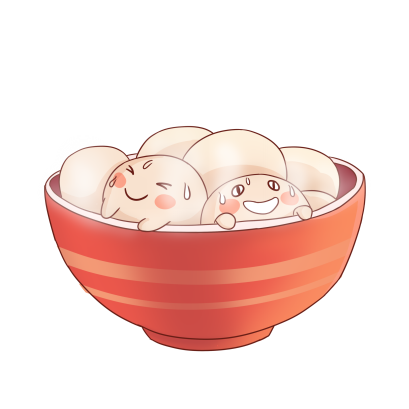 标题文字添加
单击此处添加您的文字内容
本模板的所有素材和逻辑图表
标题文字添加
单击此处添加您的文字内容
本模板的所有素材和逻辑图表
现场安全保证
标题文字添加
在此处添加详细描述文本，尽量与标题文本语言风格相符合，语言描述尽量简洁生动，尽可能概括出段落内容。在此处添加详细描述文本，尽量与标题文本语言风格相符合，语言描述尽量简洁生动，尽可能概括出段落内容。
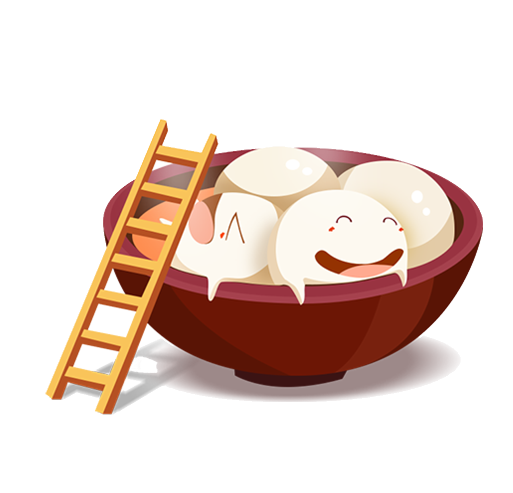 60%
40%
标题文字添加
标题文字添加
单击此处添加您的文字内容
本模板的所有素材和逻辑图表
单击此处添加您的文字内容
本模板的所有素材和逻辑图表
30%
52%
标题文字添加
标题文字添加
单击此处添加您的文字内容
本模板的所有素材和逻辑图表
单击此处添加您的文字内容
本模板的所有素材和逻辑图表
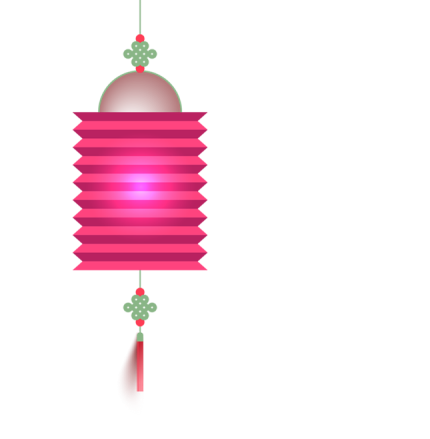 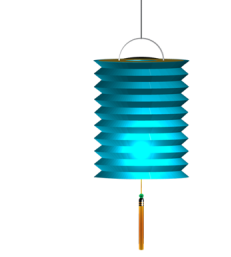 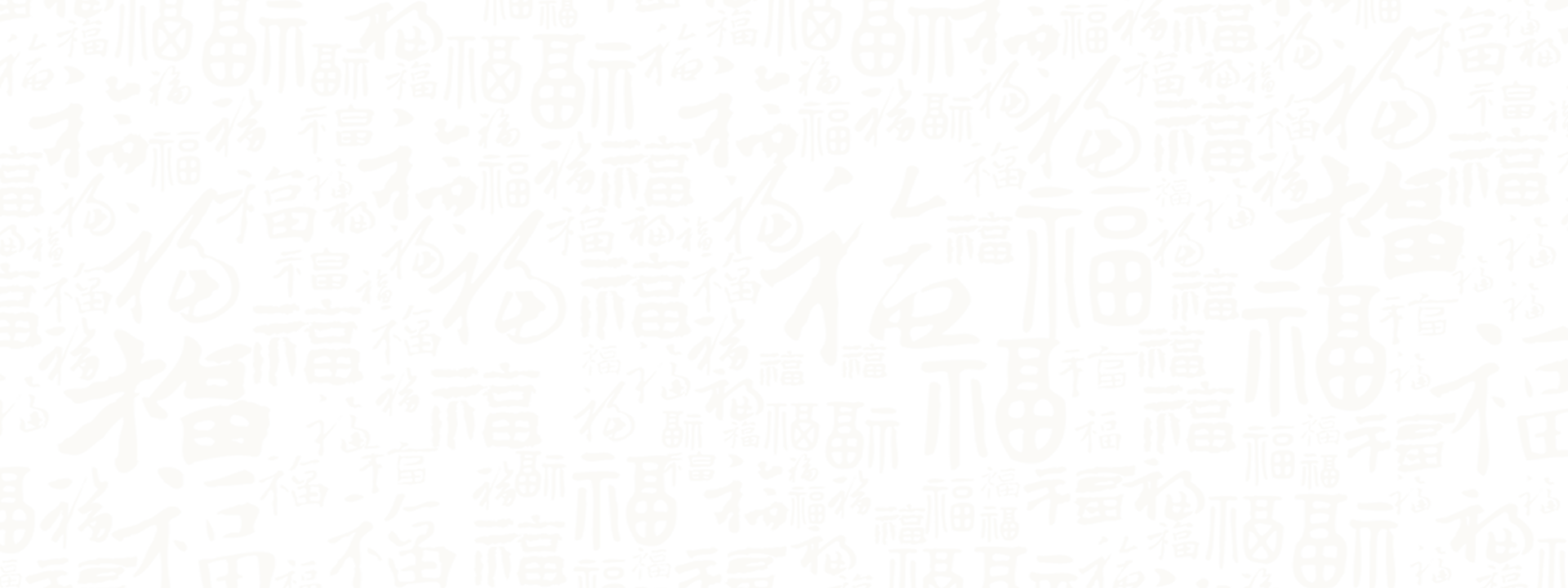 THANKS
感谢您的耐心聆听
click here to enter text descriptions such as content introduction, data statistics, event analysis, summary and overview related to this subtitle or graph.